Diversity & Inclusion
Rhonda Barbosa, HR Director and Ethics Officer

Mary Logue, ESH&Q Associate Director and D&I Co-Chair
January 10, 2019
Agenda
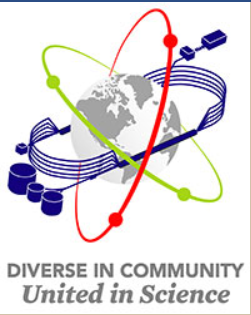 Highlights of 2018 Diversity & Inclusion Activities

Implicit Bias Training Status Update 
 Diversity & Inclusion Council Survey

2019 Diversity & Inclusion Planned Activities
2
FY 2018 – Highlights
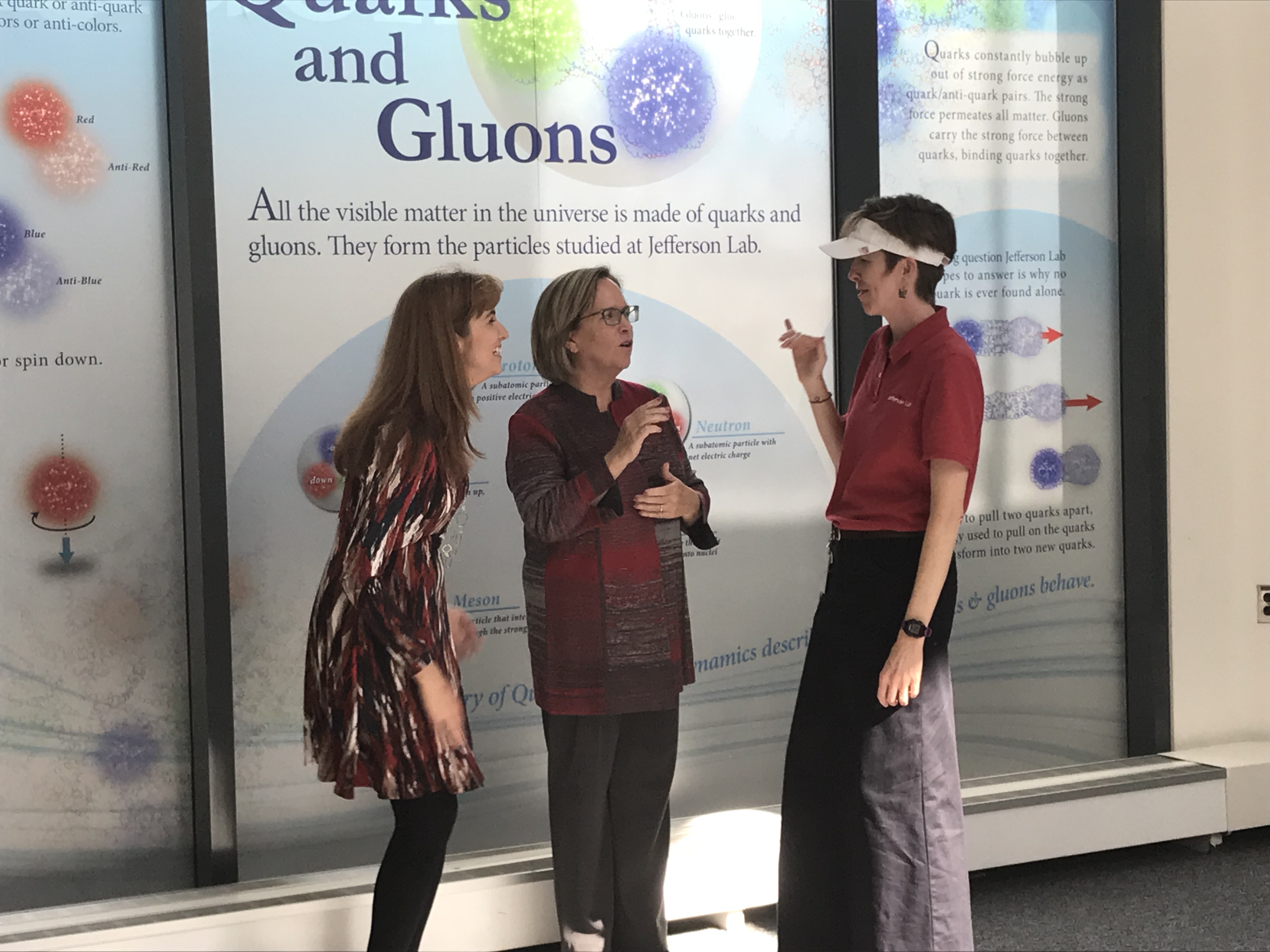 First D&I Colloquium (Fall 2017)
   Dr. Jane Fernandes 
Implicit Bias (Communications) Training Update
(~70% of staff completed trained)
National Laboratory Directors’ Council D&I Workshop
Sexual Harassment of Women:  Climate, Culture, and Consequences in Academic Sciences, Engineering & Medicine
Intersection of the Law & #MeToo Movement
Champions for LGBTQ Life & Culture
Breakout sessions
Inclusion Insights – pilots & summer series
Higher Education Recruitment Consortium
Facilitated First World Culture Day
D&I Website updates (ongoing)
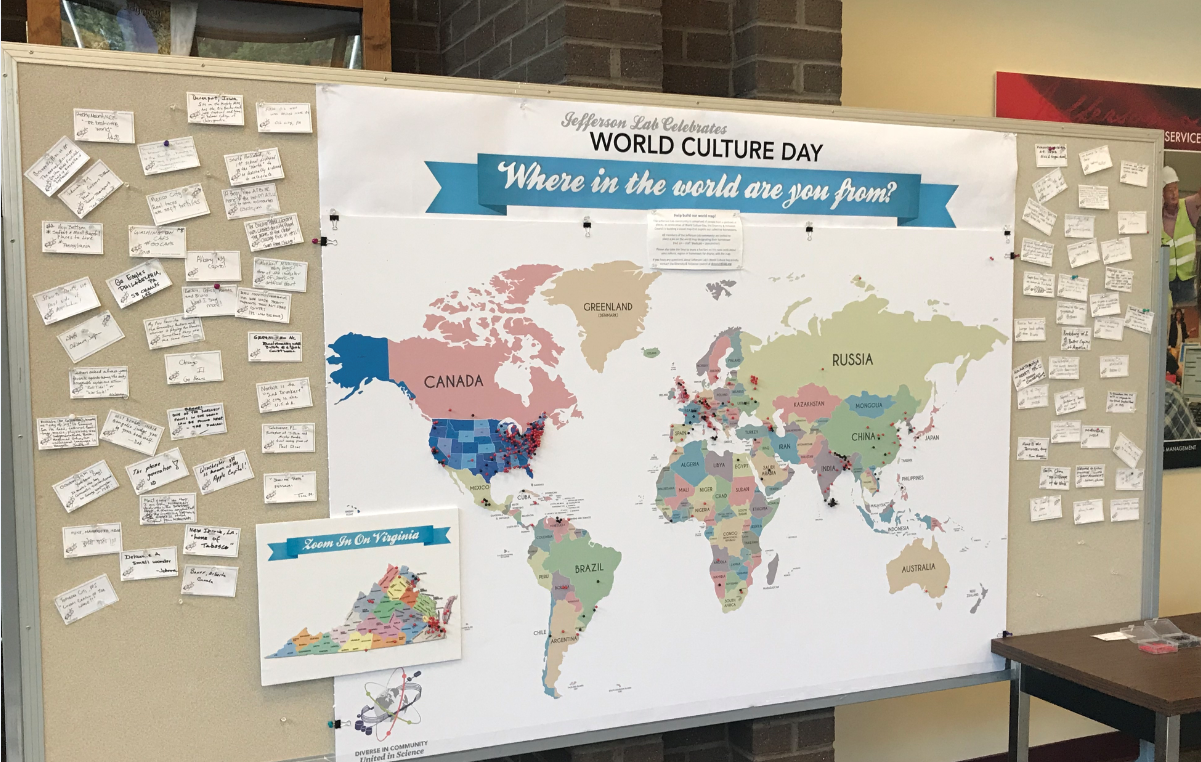 3
Survey Feedback
IMPLICIT BIAS TRAINING  (Communications)
As a result of this class I better understand the impact of both medium and delivery on communication. (77% = Definitely)
A class format like this one (in person presentation with discussion is the best way to convey this information (71% = Absolutely)
Suggestions for improvement:
Role playing/Real Life examples
More direct conversations around issues of sexism and racism in workplace
More on institutional bias
Most useful:
Bias Discussion
Cultural Differences
Left Brain/Right Brain
Appreciate the time and effort spent on an important subject. Lots of good info. Useful link to implicit.harvard.edu
Discussions and 'real world' examples were interesting

DIVERSITY & INCLUSION COUNCIL ASSESSMENT
Surveyed Council Members 12/10/18
50% Response rate as of 1/4/2019
All feel efforts are having positive impact (agree or strongly agree)
77% have had someone talk to them due to their Council role
Participation in outreach noted as ‘lowest’ of priorities
Majority feel quarterly meetings appropriate
D&I Update
4
Diversity & InclusionOn the Horizon
Extend invitation for Users to participate in the Implicit Bias/Communication training course via Weekly Briefs/CUGA
Annual User Community Standards required reading document 
Increase awareness of JLab’s Commitment to D&I with Users, Visitors & Others:  Prominent display of Community Standards Poster highlighting elements of Inclusion, Professional Conduct, Core Values, & Resources) 
Inclusion Survey  (Q3 ‘19)
Inclusion Activities
World Culture Day (May ‘19)
Where in the world are you from?
Forming sub-committee
Ted Talk D&I Lunch Sessions
New Employee ‘Pulse Point Survey
AWS/TTR Launch (Q2 ‘19)
Training (Throughout FY19)
Implicit Bias/Barriers to Communication (monthly)
LGBTQ Safe Zone 
Harassment Awareness Training 
Offer Student Awareness training session online to undergraduate, graduate students.  Currently facilitated with HUGS/SULI/REU students each summer
Host a forum to establish/foster community D&I relations with local employers
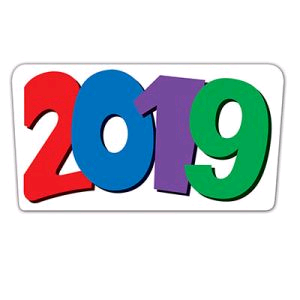 5
Back Up
Back Up Slide
Talk Title Here
6
2018 Overall Demographics
Talk Title Here
7
2017 Overall Demographics
Talk Title Here
8